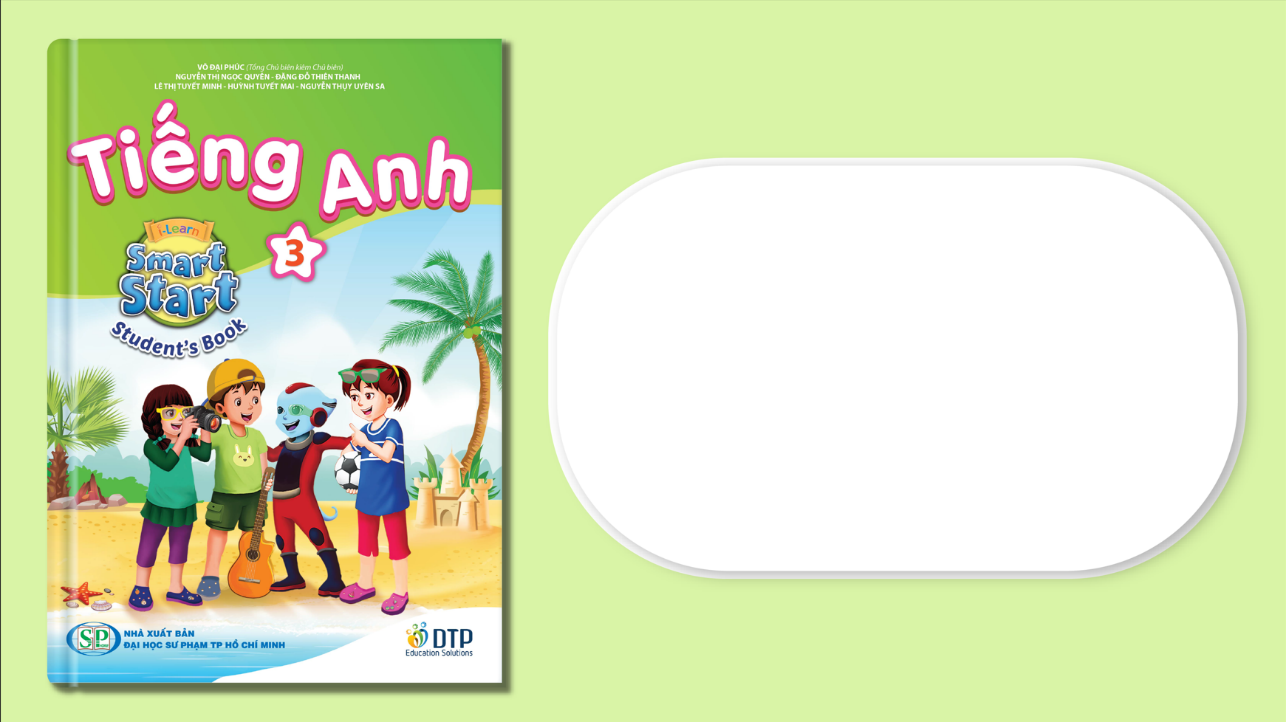 Unit 3: School
Lesson 1.1
Page 38
Objectives
By the end of this lesson, students will be able to identify 5 school supplies and use them in questions.

Vocabulary: eraser, ruler, pencil, notebook, pencil case 
Structure: Is this your eraser? 
		 - Yes, it is./No, it isn't. 
		 Are these your notebooks? 
		 - Yes, they are./No, they aren't.
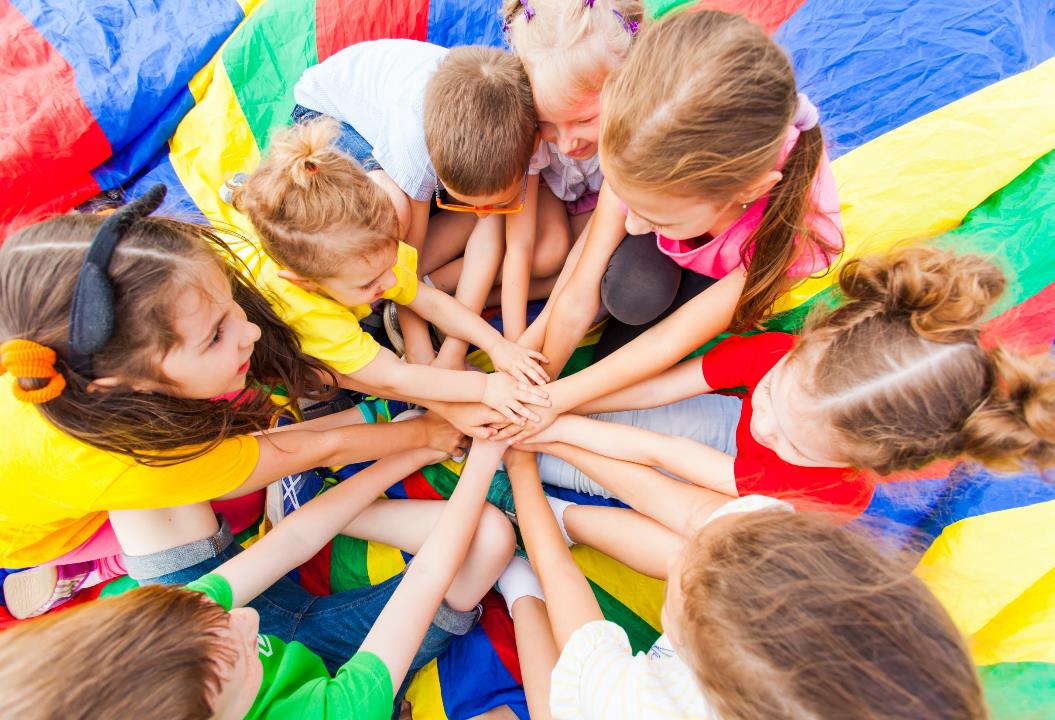 WARM UP
It’s time to learn …
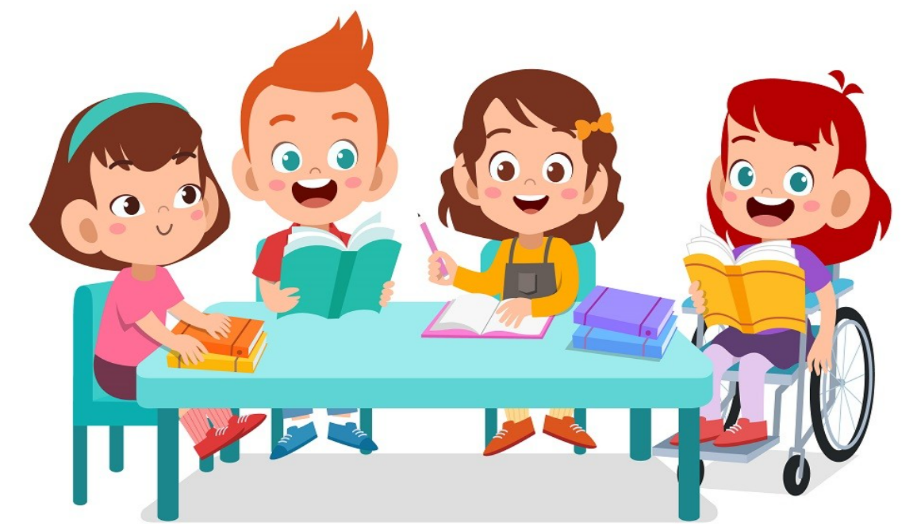 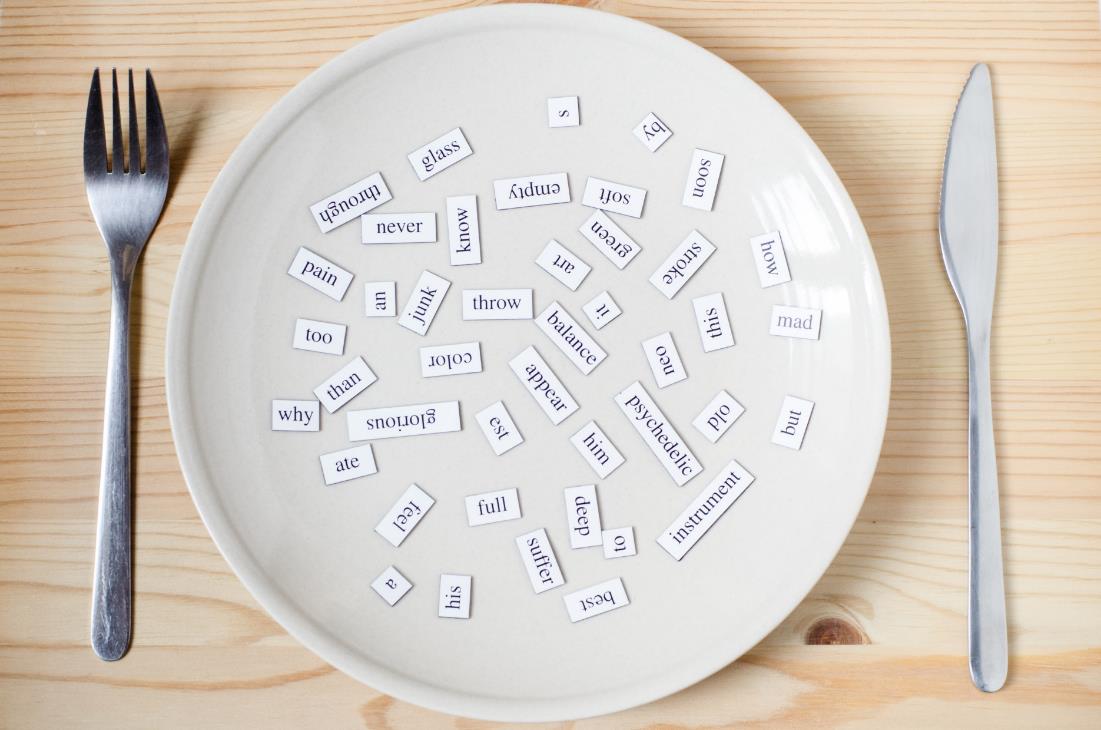 New words
eraser 
ruler
pencil 
notebook
pencil case
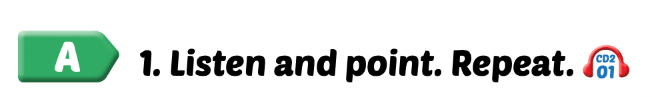 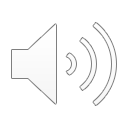 Listen and point.
Click the icon to hear the sound.
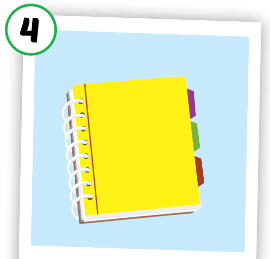 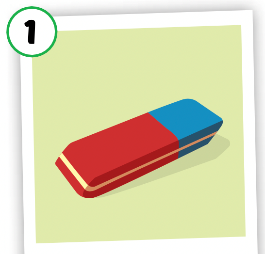 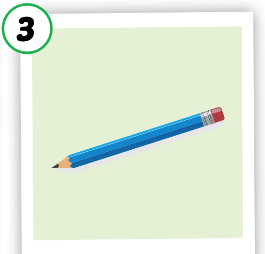 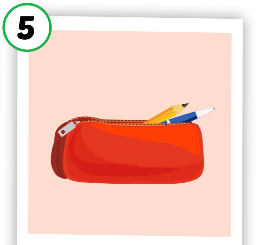 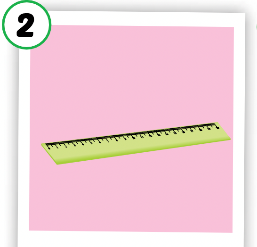 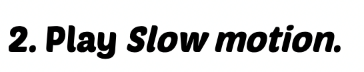 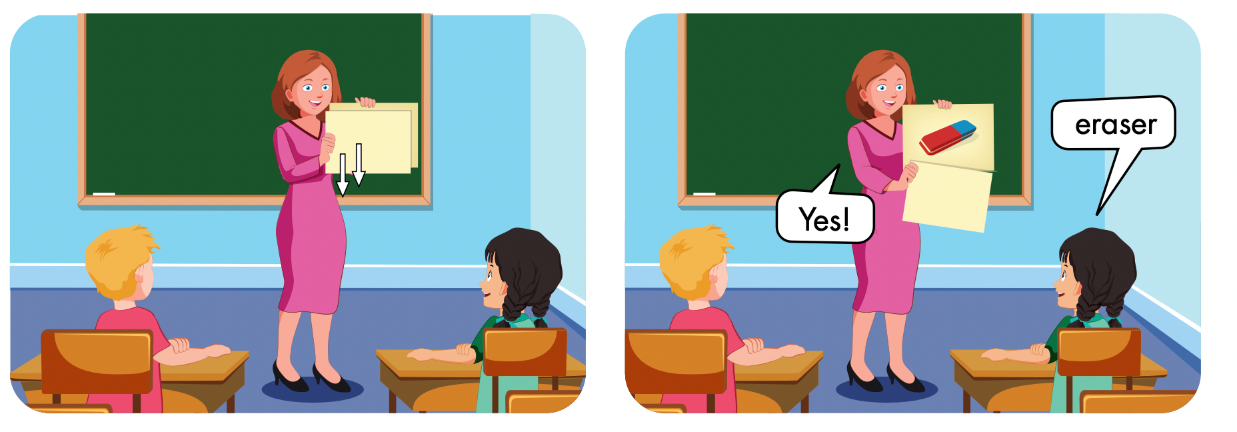 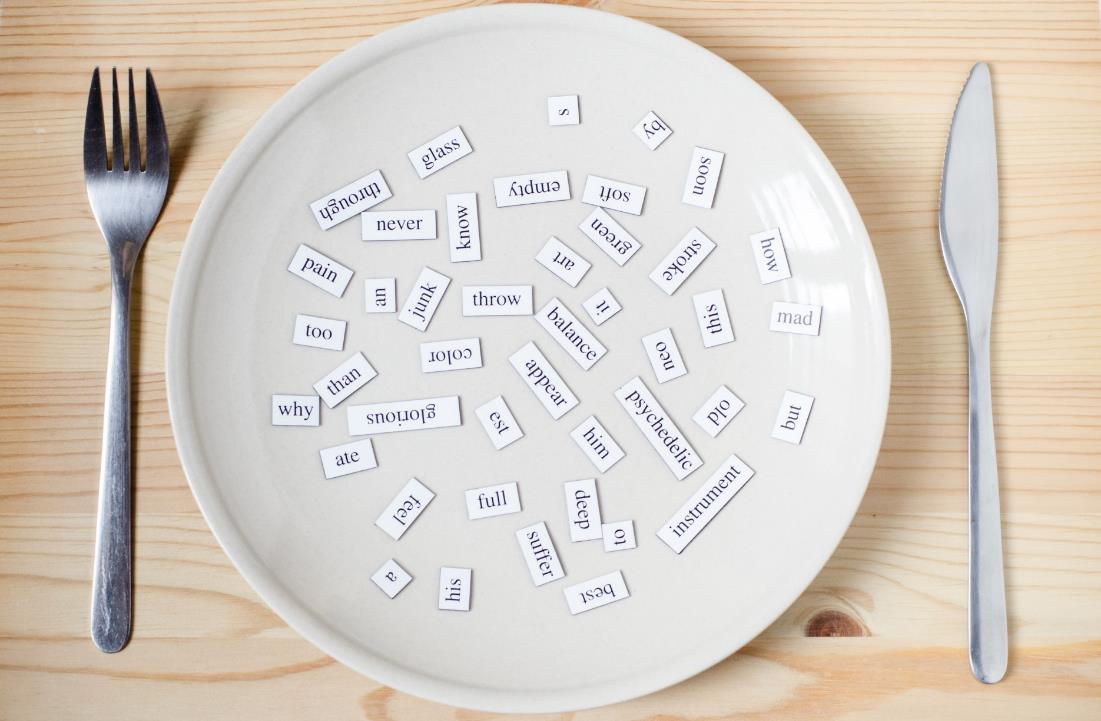 Structures
Is this your eraser?
Yes, it is./No, it isn’t.
Are these your notebooks?
Yes, they are./No, they aren't.
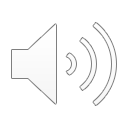 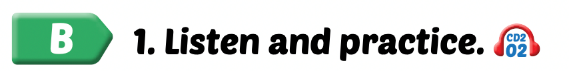 Click here to hear the sound.
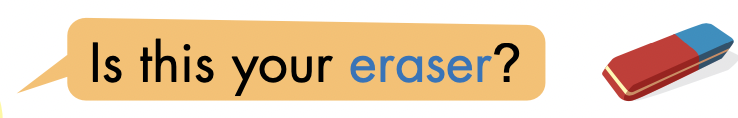 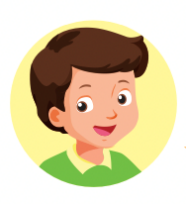 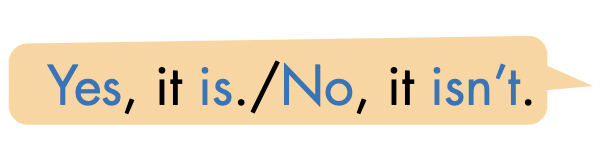 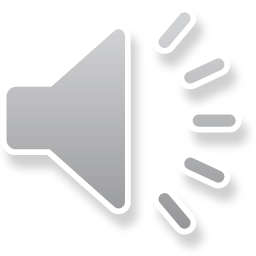 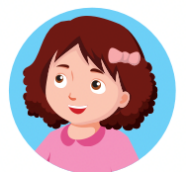 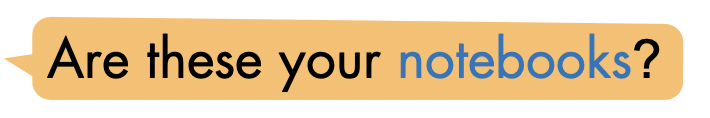 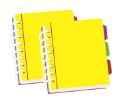 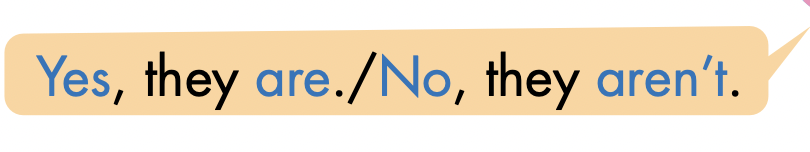 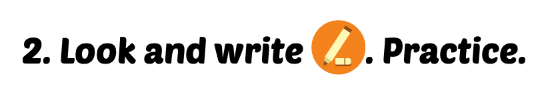 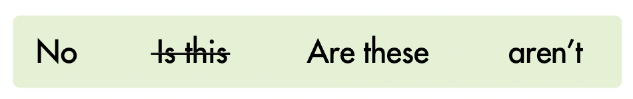 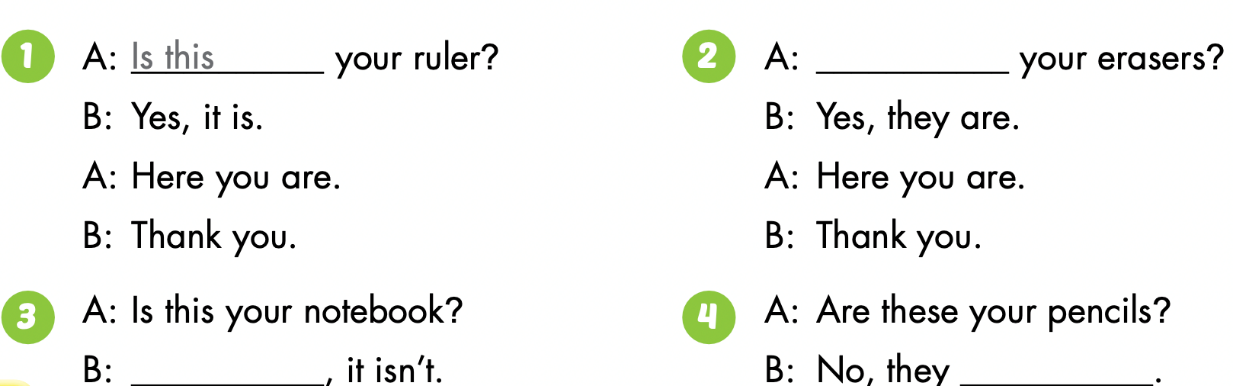 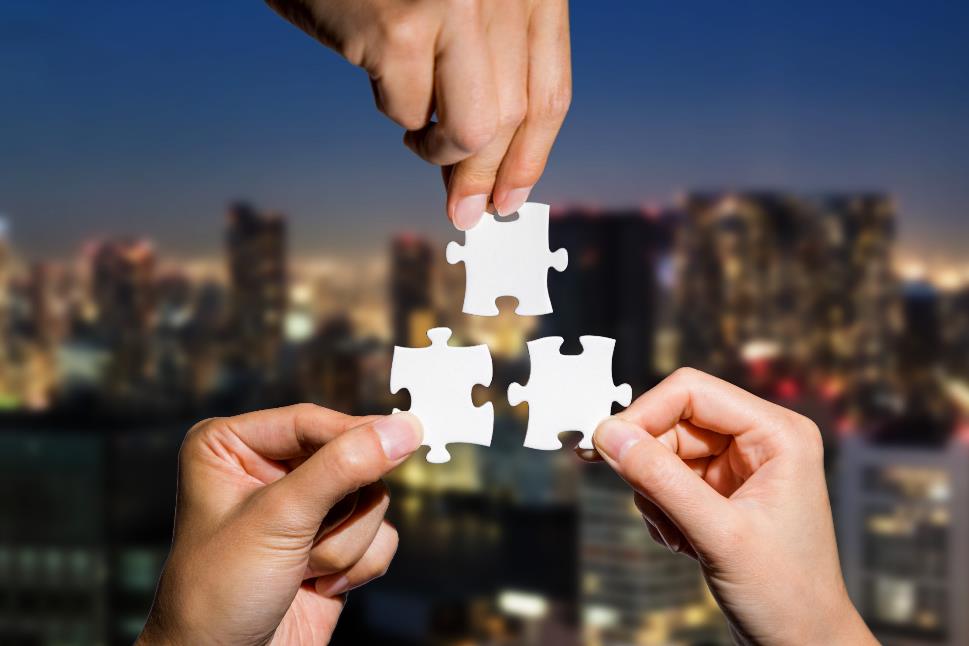 CONSOLIDATION
Lesson 3
Homework
Learn by hearts vocabulary, the structures and make sentences using them. 
Do the exercises on page 28 WB 
Do the exercises in Tiếng Anh 3 i-Learn Smart Start Notebook on page 22.
Prepare the next lesson (page 39 SB)
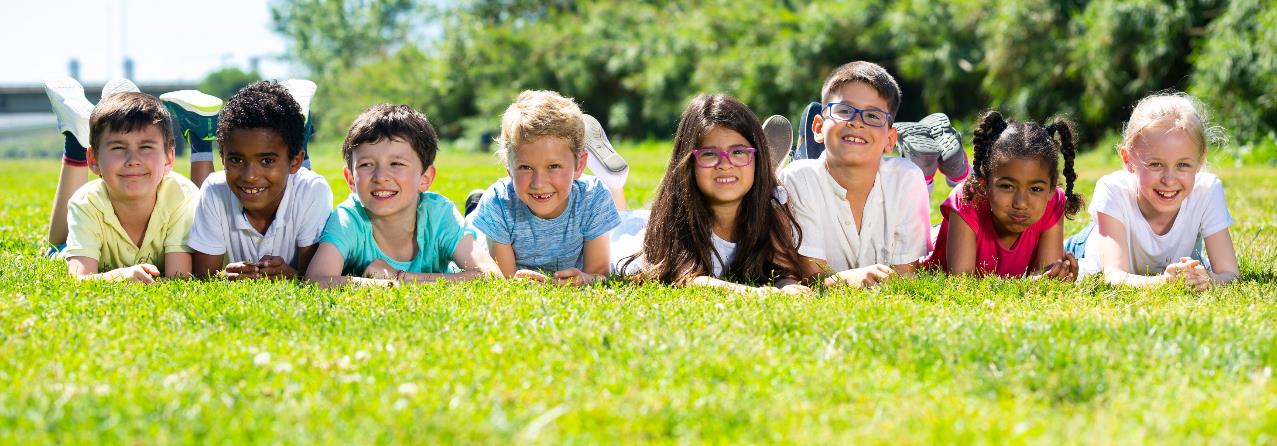 Have a nice day!